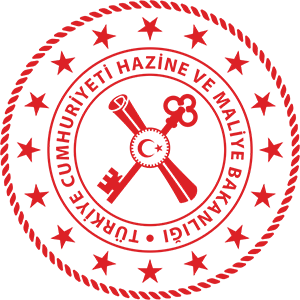 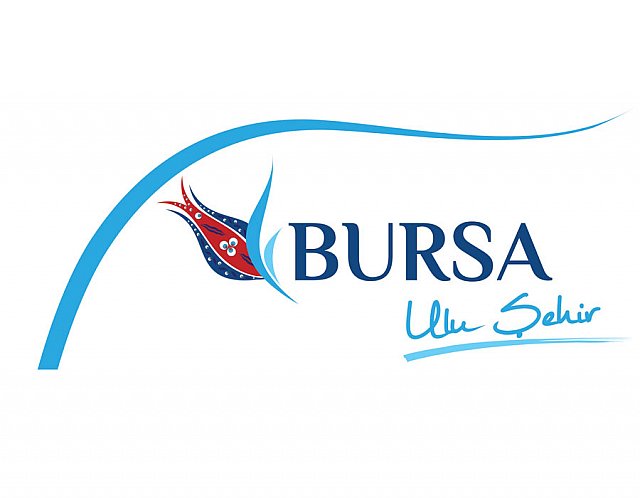 HAZİNE VE MALİYE BAKANLIĞI 
BURSA DEFTERDARLIĞI BRİFİNGİ
31 ARALIK 2022
1
GENEL BİLGİLER
MİSYONUMUZ
Bakanlığımız ilke ve hedefleri doğrultusunda;  katılımcı, tarafsız, saydam  bir  anlayışla çağdaş hizmet standartlarını gerçekleştiren, kullanımında bulunan kamu kaynaklarını en etkin ve verimli bir şekilde kullanabilen, uygulamayı takip eden  ve denetleyen bir kurum olmak.
VİZYONUMUZ
Kalkınmış ve çağdaş bir Türkiye için kaynak yaratmada öncü, sürekli gelişmeye açık, şeffaf ve katılımcı bir yönetim anlayışı içerisinde, ekip ruhuyla hareket eden, kendisiyle ve vatandaşlarla barışık, çalışanların hizmet vermekten mutluluk duyduğu doğru, güvenilir ve adil bir mali hizmet sunan sürekli gelişen örnek bir kurum olmaktır.
2
GÖREV, YETKİ VE SORUMLULUKLARIMIZ
Hazine ve Maliye Bakanlığı taşra teşkilatı olan Defterdarlığımız, Cumhurbaşkanlığı teşkilatı hakkında 1 numaralı Cumhurbaşkanlığı Kararnamesinde Hazine ve Maliye Bakanlığının taşra teşkilatlarına verilen görevleri yürütmektedir.
1- Devletin hesaplarını tutmak, saymanlık hizmetlerini yürütmek,
2- Genel bütçe kapsamındaki kamu idareleri ve özel bütçeli idarelerin hukuk danışmanlığını ve muhakemat hizmetlerini talepleri halinde yerine getirmek,
3- İl atamalı personelin atama, nakil, özlük ve emeklilik işlemlerini yapmak, hizmet içi eğitim planlarının hazırlanmasını koordine etmek üzere örgütlenmiş bulunmaktadır.
3
İDAREYE İLİŞKİN GENEL BİLGİLER
DEFTERDAR VE BAĞLI BİRİMLER
Defterdar, bulunduğu İl’de Hazine ve Maliye Bakanlığının en büyük memuru ve il ve bağlı ilçeler teşkilatının amiri olup işlemlerin kanun hükümlerine göre yürütülmesi, denetlenmesi, merkez ve taşradan sorulan soruların cevaplandırılması, kanuna aykırı hareketi görülenler hakkında takibatta bulunulması ile görevli ve sorumludur.
Defterdarlığımız merkezde Muhakemat Müdürlüğü, Muhasebe Müdürlüğü, Personel Müdürlüğü, Uludağ Üniversitesi Döner Sermaye Saymanlık Müdürlüğü, Muhasebe Denetmenleri Koordinatörlüğü ve KHK İşlemleri İl Bürosu, ilçelerde ise; Büyükorhan, Gemlik, Gürsu, Harmancık, İnegöl, İznik, Karacabey, Keles, Kestel, Mudanya, Mustafakemalpaşa, Nilüfer, Orhaneli, Orhangazi, Osmangazi, Yenişehir, Yıldırım Malmüdürlüğü olarak hizmet vermektedir.
4
DEFTERDARLIK ORGANİZASYON ŞEMASI
DEFTERDAR
MERKEZ BİRİMLERİ
İLÇE BİRİMLERİ
BÜYÜKORHAN MALMÜDÜRLÜĞÜ
GEMLİKMALMÜDÜRLÜĞÜ
PERSONEL MÜDÜRLÜĞÜ
MUHASEBE DENETMENLERİ KOORDİNATÖRLÜĞÜ
GÜRSU MALMÜDÜRLÜĞÜ
HARMANCIK MALMÜDÜRLÜĞÜ
MUHASEBE MÜDÜRLÜĞÜ
İNEGÖL MALMÜDÜRLÜĞÜ
İZNİKMALMÜDÜRLÜĞÜ
MUHAKEMAT MÜDÜRLÜĞÜ
KARACABEYMALMÜDÜRLÜĞÜ
KELES MALMÜDÜRLÜĞÜ
KESTEL MALMÜDÜRLÜĞÜ
MUDANYA MALMÜDÜRLÜĞÜ
ULUDAĞ ÜNİ. D.S.S.MÜDÜRLÜĞÜ
M.KEMALPAŞA MALMÜDÜRLÜĞÜ
NİLÜFERMALMÜDÜRLÜĞÜ
KHK İŞLEMLERİ İL BÜROSU
ORHANELİ MALMÜDÜRLÜĞÜ
ORHANGAZİ MALMÜDÜRLÜĞÜ
OSMANGAZİMALMÜDÜRLÜĞÜ
YENİŞEHİR MALMÜDÜRLÜĞÜ
YILDIRIM MALMÜDÜRLÜĞÜ
5
İDAREYE AİT FİZİKİ KAPASİTE VE ARAÇ DURUMU
HİZMET BİNALARI
MERKEZ HİZMET BİNALARI
Defterdarlığımız merkez birimleri Muhakemat Müdürlüğü, Personel Müdürlüğü,  Muhasebe Denetmenleri Koordinatörlüğü ve KHK İşlemleri Bürosu  Osmangazi  Çarşamba Valilk Ek Hizmet Binası B Blok adresinde; Muhasebe Müdürlüğü Ahmetpaşa Mahallesi Ermutlu Sokak No:15 Osmangazi adresinde kiralık binada; Uludağ Üniversitesi D.S.S. Müdürlüğü Uludağ Üniversitesi Görükle Kampüsünde hizmet vermektedir.
İLÇE HİZMET BİNALARI
İlçe birimlerimiz Büyükorhan, Gemlik, Gürsu, Harmancık, İznik, Keles, Kestel, Mustafakemalpaşa, Nilüfer, Orhaneli, Orhangazi, Osmangazi, Yenişehir, Yıldırım Malmüdürlükleri ilçe hükümet konaklarında İnegöl Malmüdürlüğü Vergi Dairesi Müdürlüğüne ait binada, Karacabey Malmüdürlüğü İlçe Sağlık Müdürlüğüne ait binada, Mudanya Malmüdürlüğü Halk Eğitim Merkezine ait binada hizmet vermektedir.
6
LOJMAN DURUMU
MERKEZ LOJMAN DURUMU
İlimiz merkezinde  21  adet lojman bulunmaktadır. Lojmanlarımızın 18 Adedi dolu, 3 Adedi boş bulunmaktadır.
7
İLÇE LOJMAN DURUMU
İlimiz merkezinde;  21  adet, ilçelerimizde  8 adet olmak üzere;  toplam  29 adet  lojman bulunmaktadır.
8
TAŞIT DURUMU
Defterdarlığımıza  tahsisli  7 adet araç bulunmakta olup araçlarımızın yaş ortalaması 12 yıl’dır.
9
EĞİTİM VE SOSYAL TESİSLER
EĞİTİM VE TOPLANTI SALONLARI
Defterdarlığımızın 1 adet eğitim ve toplantı salonu bulunmaktadır, Defterdarlığımız eğitim ve toplantı salonu hizmet binamızın 2. katında  aynı anda 30 kişiye eğitim ve toplantı salonu olarak hizmet verebilmektedir.
MİSAFİRHANE VE SOSYAL TESİS
1) Defterdarlığımıza ait ilimiz merkezinde Umurbey Mahallesi adresinde 14 oda ve 2 suit odadan oluşan 30 yatak kapasiteli misafirhane bulunmaktadır.
 2) Defterdarlığımıza ait Karacabey İlçesi Malkara mevkiinde 14 konut ve her konutta 4 yatak kapasitesi ile  hizmet veren eğitim ve dinlenme tesisi bulunmaktadır.
YEMEKHANE
Defterdarlığımıza tahsisli yemekhane bulunmamakta olup, personelimiz Valilik Ek Hizmet binası  içerisindeki İl Milli Eğitim Müdürlüğü yemekhanesinden yemek hizmeti almaktadır.
10
BİLGİ VE TEKNOLOJİK KAYNAKLAR
BİLİŞİM SİSTEMLERİ
Defterdarlığımız bütün birimleri hizmetlerini bilgisayar ortamında vermektedir.    

Muhasebe Birimleri ve  Malmüdürlüklerimizin muhasebe servisleri BKMYS
Personel Müdürlüğümüz gider  birimi  işlemlerini PEROP 
Muhakemat Müdürlüğümüzün işlemleri METOP 
Defterdarlığımız gider birimleri  yazışmaları ile postalama ve dosyalama işlemlerini BELGENET (Elektronik Belge Yönetim Sistemi Yazılımı)

      üzerinden gerçekleştirilmektedir.
11
TAŞIT BİLGİ SİSTEMİ
Defterdarlığımız Merkez ve İlçe birimlerine kayıtlı taşıtların Kamu Taşıt Bilgi Sistemi (TBS) kullanıcı ve veri giriş istemleri sistemden tanımlanarak Eylül 2017 tarihinden itibaren uygulamaya konulmuş olup, Akaryakıt alımları 01.01.2020 tarihinden itibaren Taşıt Bilgi Ünitesi Automatic sisteminden yapılmaktadır.
KAMU FİLO SİSTEMİ
Kamuda taşıt edinim, kullanım ve tasfiye süreçlerini; bilgi teknolojilerinin sunduğu imkanlar çerçevesinde bütünleşik bir anlayışla, ekonomiklik, etkinlik ve etkililik esaslarına göre yeniden düzenlemek amacıyla ilke, yöntem ve araçları içeren bir uygulama modeli geliştirmek, pilot uygulama yoluyla test etmek ve merkezi yönetim kapsamındaki idarelerden başlamak suretiyle kamu idarelerine yaygınlaştırmaktır.
DEFTERDARLIK İNTERNET SAYFASI
Defterdarlığımız internet sayfası şeffaf yönetim anlayışı içerisinde kamuoyunu bilgilendirmek, hızlı ve güvenilir hizmet vermek, kurumsal imaj oluşturmak, vatandaşlara ve paydaşlarımıza sunulan bilgilerin içerik ve sunum yönünden standartlaştırmak amacıyla 2017 tarihinde yenilenerek internet üzerinden, www.bursa.defterdarligi.gov.tr adresinden hizmet vermektedir.
12
İÇ KONTROL VE YÖNETİM
Kamu İç Kontrol Standartları idarelerin iç kontrol standartlarının oluşturulmasında, izlenmesinde ve değerlendirilmesinde dikkate almaları gereken temel yönetim kurallarını göstermekte ve tüm kamu idarelerinde standart bir kontrol sisteminin kurulmasını ve uygulanmasını amaçlamaktadır. Bu nedenle Defterdarlık iç kontrol eylem planı ile ilgili yayımlanan Bakanlık Makamının 25/03/2021 tarihli ve 209370 sayılı Onayları ile yürürlüğe konulan ‘İç Kontrol Genelgesi’ uyarınca Defterdarlığımızda iç kontrol sistemi ve standartları oluşturulmuş olup, etik kurallar Defterdarlığımız web sayfasında yayınlanmış Defterdarlığımızın misyonu ve vizyonu belirlenerek birim yönergeleri, yetki devirleri ve görev ve çalışmaları tespit edilerek operasyonel planlama çalışmaları tamamlanmıştır. 

Ayrıca Defterdarlığımız 2022 yılı İç Kontrol Eylem Planı kapsamında öngörülen faaliyetler tamamlanmış olup 2023 İç Kontrol Kararlılık Beyanı web sayfamızda yayınlanmıştır.
13
AMAÇ VE HEDEFLERİMİZ
İDARENİN AMAÇ VE HEDEFLERİ
Bursa Defterdarlığı olarak kurumların gider taahhütlerini kontrol etmek ve hesaplarını tutmak, bütçe giderlerinin etkin ve verimli bir şekilde gerçekleştirmek, kaliteli hizmet sunmak, genel bütçe kapsamındaki kamu idareleri ve özel bütçeli idarelerin hukuk danışmanlığı ve muhakemat hizmet taleplerini yerine getirmek, kurumsal gelişime katkı sağlamak  çalışan memnuniyetini artırmak idarenin amaç ve hedefi olarak belirlenmiştir.
TEMEL POLİTİKALAR VE ÖNCELİKLER
Bursa Defterdarlığı olarak önceliğimiz; hizmetlerimizi adalet ve eşitlik, güvenilirlik, hesap verme sorumluluğu, hukukun üstünlüğü ve toplumsal sorumluluk ilkeleri doğrultusunda uygulamak, personelin iş becerilerinin ve iş yapma kapasitelerini arttırarak daha nitelikli hizmet ve personel profiline sahip olmaktır.
14
BİRİMLERİMİZİN FAALİYETLERİNE İLİŞKİN BİLGİLER
PERSONEL MÜDÜRLÜĞÜ İŞLEMLERİ
Defterdarlığımıza Personel Müdürlüğü merkez ve ilçelerde 21 müdürlükte görevli 107 Muhasebe, 28 Muhakemat, 105 Personel, 5 sürekli işçi ve 25 sözleşmeli personel olmak üzere toplam 270 personelin atama, nakil,  özlük ve emeklilik işlemlerini  yürütülmektedir.
DOLU – BOŞ KADRO DURUMU
Dolu kadro sayımız 270,  kadrolarımızın  130 adedi ilimiz merkezinde  140 adedi  ilçelerimizde bulunmaktadır.
15
PERSONELİNİN ÜNVANLAR İTİBARI İLE DAĞILIMI
16
İSTİHDAM EDİLEN ENGELLİ PERSONEL
Defterdarlığımız merkez ve ilçelerinde  12  adet engelli personel bulunmakta olup bu sayı toplam personel sayımızın % 4,4’üne tekabül etmektedir.
17
İSTİHDAM EDİLEN ŞEHİT VE GAZİ YAKINI PERSONEL
Defterdarlığımız merkez ve ilçelerinde  24  adet şehit ve gazi yakını personel bulunmakta olup bu sayı toplam personel sayımızın % 8,8’ine tekabül etmektedir.
18
İSTİHDAM EDİLEN SOSYAL HİZMETLER PERSONEL
Defterdarlığımız merkez ve ilçelerinde  3  adet sosyal hizmetler atamalı personel bulunmakta olup bu sayı toplam personel sayımızın % 1,1’ine tekabül etmektedir.
19
YILLAR İTİBARI İLE PERSONEL SAYISINDAKİ DEĞİŞİM
Personel sayımız yıllar itibari ile düşüş eğiliminde bulunmaktadır.
20
2022  YILINDA YAPILAN EĞİTİMLER
Defterdarlığımız Muhakemat, Muhasebe ve Personel Müdürlüğü personeli için 2022 yılı Hizmet İçi Eğitim kapsamında planlanan 30 personele  Bilgi Tazeleme Eğitimi verilmiştir. 


   Afet ve Acil Durum Müdürlüğünce Defterdarlığımız Merkez birimlerinde görevli personele Afet Farkındalık Eğitimi Düzenlenmiştir.


Bakanlığımızca CBİKO (Uzaktan Eğitim Kapısı) sistemi üzerinden;
657 Devlet Memurları Kanunu, 
6245 Sayılı Harcırah Kanunu, 
4734 Sayılı Kamu İhale Kanunu ve 4735 Sayılı Kamu İhale Sözleşmeleri Kanunu, 
Genel Muhasebe, 
Etkili İletişim Beden Dili ve Kişisel İmaj Oluşturma Eğitimi, 
İnsan Hakları Temelinde İş Yerinde Cinsiyet Eşitliği, 
İnsan Hakları ve Kamu Denetçiliği Kurumu Bağlamında iyi Yönetim İlkeleri, 
İnsan Hakları Çerçevesinde Etik, 
İnsan Hakları Eğitimleri düzenlenmiştir.
21
BİRİMLERİNİN DOLU-BOŞ KADRO DURUMU
22
Toplam kadrolarımızın  yaklaşık  %34’u boş bulunmaktadır.
PERSONELİN ÖĞRENİM DURUMU
Defterdarlığımız personelinin %68’sı 4 yıllık lisans ve yüksek lisans mezunudur.
23
PERSONELİN HİZMET SÜRELERİ
Defterdarlığımız personelinin yaklaşık  %49’unun  hizmet süresi 20 yılın üzerinde bulunmaktadır.
Defterdarlığımız personelinin yaklaşık  %42’si  kadın  %58’i  erkek personeldir
24
MUHAKEMAT İŞLEMLERİ
Defterdarlığımız Muhakemat hizmetleri İl Muhakemat Müdürlüğünde 6 Müşavir Hazine Avukatı, 10 Hazine Avukatı 5 memur ve 4 Defterdarlık Uzmanı, Gemlik, Mudanya, Karacabey, Mustafakemalpaşa ve İnegöl İlçelerinde 1’er Hazine Avukatı tarafından yerine getirilmektedir. Orhangazi, Orhaneli, Keles, Yenişehir ve İznik ilçelerinin dava dosyaları  Muhakemat Müdürlüğü avukatlarınca merkezden takip edilmektedir.
MUHAKEMAT MÜDÜRLÜĞÜ DAVA DOSYA SAYISI
31 Aralık 2022 tarihi itibariyle Muhakemat Müdürlüğünün derdest dosya sayısı  13.901 adet olup, dosyaların 4.351 adedi ilçelere aittir. 2022 yılında sonuçlanan  752 dosyadan,465 adedi lehte, 287 adedi aleyhte sonuçlanmıştır.
25
MUHASEBE İŞLEMLERİ
İlimizde muhasebe işlemleri; Merkezde Muhasebe Müdürlüğü ve Uludağ D.S.S. , 17 ilçe Malmüdürlüğünce  167 personelle yürütülmekte olup Muhasebe birimlerimiz merkez ve ilçelerde toplam 1.482 Tahakkuk dairesine hizmet vermektedir.
BÜTÇE GİDER TÜRLERİNE GÖRE DAĞILIMI
İlimiz muhasebe birimleri tarafından Aralık 2021 tarihi itibarı ile bütçe gitedleri toplamı 11.599.628.434.08 TL iken Aralık 2022 yılı itibarı ile  20.133.098.637,46  TL olarak gerçekleşmiştir.
26
MERKEZ VE İLÇE BİRİMLERİNİN  GELİR-GİDER KARŞILAMA ORANI
2022 ARALIK sonu Bütçe Gelir Top. : 3.004.484.137,47 TL, Bütçe Giderleri 20.133.098.637,46 TL Karş. Oranı : - %15’ tir. Vergi Hariç
27
İLİMİZDE GENEL BÜTÇEDEN MAAŞ ÖDENEN PERSONEL TAH DAİRE SAYILARI
İlimizde Aralık 2021’de 74.731 personele maaş ödenirken; Aralık 2022 itibariyle 77.332 personele maaş ödemesi olmuştur.
28
BAĞLI VERGİ DAİRESİ OLAN MALMÜDÜRLÜKLERİN VERGİ TAHAKKUK VE TAHSİLAT DURUMU
İlimizde Bağlı Vergi Dairesi bulunan ilçelirimizin tahakkuk tahsilat oranları
29
DÖNER SERMAYE İŞLEMLERİ
D.S.S  GELİR-GİDER DURUMU
30
DÖNER SERMAYE İŞLEMLERİ
D.S.S  GELİR-GİDER DURUMU
31
DÖNER SERMAYE İŞLEMLERİ
D.S.S 31.12.2022  TARİHİ İTİBARİYLE ÖDENEN HAZİNE  PAYI
32
DÖNER SERMAYE İŞLEMLERİ
D.S.S  31.12.2022  TARİHİ İTİBARİYLE ÖDENEN HAZİNE  PAYI
33
MUHASEBE DENETMENLERİ KOORDİNATÖRLÜĞÜ
Muhasebe Denetmenleri Koordinatörlüğü 2  Muhasebe Denetmeni 2 Defterdarlık uzmanı görev yapmakta olup, 2021-2022 yıllarına ait soruşturma, inceleme, denetim ve teftiş  sonucu düzenlenen raporlar aşağıya çıkartılmıştır.
34
KHK İŞLEMLERİ İL BÜROSU
KHK İşlemleri İl Bürosu; Büro Başkanı, Koordinatör ve Büro Personelleri olmak üzere toplam 6 personelle hizmet vermektedir.
35
36
İlimiz genelinde KHK ile 79 adet kurum kapatılmıştır.
37
KAPATILAN KURUMLARDAN İSTİHKAK VE ALACAK TALEBİNDE BULUNAN KİŞİ SAYISI
Bursa İlimizde OHAL kapsamında çıkarılan KHK’lar ile kapatılarak malvarlığı Hazineye geçen toplam 79  kurum ve kuruluş bulunmaktadır.
38
SİVİL SAVUNMA
Sivil Savunma Birimimizde 1 Sivil Savunma Uzmanı ve 1 Memur hizmet vermekte olup, yapılan Zarar Tespit sayıları aşağıya çıkartılmıştır.
2023 Yılında ilimiz genelinde 588 adet zarar tesbiti 9.093.000,00 TL zarar tesbit bedeli belirlenmiştir.
39
2023 YILI HEDEFLERİ
1- 2022 yılında olduğu gibi 2023 yılında da vatandaş memnuniyetini merkeze koyan bir anlayış             
 sürdürmek,

2- Mali mevzuat ve personel mevzuatının bağlı birimlerimizi ilgilendiren hükümlerine,        öncelikle yöneticilerimizin uyması, personeline uygulatması ve uygulamanın takibi bakımından azami gayret göstermek,

3-  Proaktif bir yönetim anlayışını sergilemek ve tüm çalışanlarla birlikte uygulamak,

4- Sahip olduğumuz bütün maddi ve gayri maddi kaynakları en ekonomik bir şekilde ve tam kapasite ile kullanmak ve hayata geçirmek,  

5- İş süreçlerinin sürekli iyileştirilmesi için çareler aramak ve bu çerçevede en önemli değerlerimizden biri olan insan kaynaklarımızın bilgi ve beceri düzeylerinin artırılmasına önem vermek,
40
KURUMSAL KABİLİYET VE KAPASİTENİN DEĞERLENDİRİLMESİ
GÜÇLÜ ALANLAR
-Defterdarlığımızın; Valilik ve diğer kurumlarla uyum içerisinde çalışan, danışılan, tecrübeli,
    güvenilir ve saygın, hızlı ve kaliteli hizmet sunan, şeffaf, adil ve olumlu imaja sahip bir kurum
    olması,
-Faaliyetleriyle diğer kamu idarelerine model oluşturması,
-Sorunlara çözüm odaklı yaklaşılması,
-Köklü bir kurum kültürünün var olması,
-Güçlü bir teknolojik altyapının var olması,
-Personelimizin Kurumumuzda ve birimlerinde çalışmaktan memnun olması,
-Liyakat sahibi, tecrübeli ve dürüst, güvenilir, yeterli ve nitelikli çalışanlarının  bulunması,
-Mevzuatın uygulanması ve yönlendirilmesinde belirleyici role sahip olmasıdır.
ZAYIF ALANLAR
- Personel yaş ortalamasının yüksek olması
- Performans değerlendirme ve ödül sisteminin yetersizliği,
- Özlük ve Sosyal imkanların yetki ve sorumluluklarla uyumlu olmaması.
41
İYİLEŞTİRMEYE AÇIK ALANLAR
1-Yönetim ile çalışanlar arasındaki uyumun geliştirilmesi,  
2-Ekip çalışması alışkanlığının/kültürünün geliştirilmeye uygun olması,
3-Değişime karşı direncin azaltılması,
4-Birimler arası bilgi akışının sistemli ve kesintisiz olarak sağlanmaya çalışılması,
5- Mali Mevzuat yönünden Kamu Kurumlarının hizmet içi eğitimlerle geliştirilmesi.
42
SORUNLAR VE ÇÖZÜM ÖNERİLERİ
Defterdarlığımız birimlerinde Personel ve Muhakemat Müdürlüğü  Muhasebe Denetmenleri Koordinatörlüğü ve KHK Bürosu Osmangazi Valilik Çarşamba Ek Hizmet Binası B Blok’ta, Muhasebe Müdürlüğü ise Ahmetpaşa Ermutlu Sokak No:15 Osmangazi adresinde bulunan kiralık binada hizmet vermektedir. Hizmetin bütünlüğü, açısından Defterdarlık birimlerinin tümünün bir arada olacağı bağımsız bir  hizmet binasına ihtiyaç duyulmaktadır.
43
SORUNLAR VE ÇÖZÜM ÖNERİLERİ
Bakanlık atamalı kadrolardan; merkezde Defterdarlığımız Personel Müdürlüğü Saymanlık Müdür Yardımcısı, Muhakemat Müdürlüğü, Hazine Avukatı, İlçelerde  Keles Malmüdürlüğü Defterdarlık Uzmanı , Harmancık Malmüdürlüğü  memur tarafından vekaleten yürütülmekte olup, söz konusu kadrolara Bakanlığımızca bir an önce atama yapılmasında fayda görülmektedir.
44
SORUNLAR VE ÇÖZÜM ÖNERİLERİ
Bakanlığımız taşra teşkilatında görevli yaklaşık 12.000 Valilik atamalı personelin atama ve yer değişiklikleri Defterdarlık birimlerinin norm kadroları ve  yerdeğişikliği yönetmeliği  olmadığı için dengesiz personel dağılımına sebep olmaktadır. Bu nedenle Bakanlığımızca Defterdarlıkların norm kadroları oluşturularak  atama ve yer değişikliklerinin  bu norm kadrolara  göre   6  aylık dönemler halinde yılda  iki kez yapılması faydalı olacaktır.
45
SORUNLAR VE ÇÖZÜM ÖNERİLERİ
Bakanlığımız taşra teşkilatında görevli Bakanlık atamalı personel taşrada uygulamanın bizzat içerisinde bulunmaktadır. Taşrada görevli söz konusu personelin atama yer değiştirme ve yükselmelerde Bakanlık merkez kadrolarında görev almaları, taşra tecrübelerini Bakanlık merkezinde değerlendirilmesi açısından faydalı olacağı düşünülmektedir.
46
SORUNLAR VE ÇÖZÜM ÖNERİLERİ
İlimizde, Defterdarlığımıza tahsisli Lojmanların yaklaşık 50 yıllık olması ve depreme dayanıklı olmaması sebebi ile satışa konu edilmektedir. Bu nedenle yer değiştirmeye tabi Bakanlık atamalı personel mağduriyetinin önlenmesi için en az 10 adet lojman satınalınmalı veya trampa veya kat karşılığı inşaat yöntemleri ile mevcut lojmanlar yenilenmelidir.
47
SORUNLAR VE ÇÖZÜM ÖNERİLERİ
Umurbey Mahallesi Çobanbey Caddesi Eğri Sokak Yıldırım Bursa adresinde bulunan Lojmandan çevirme Misafirhanemizin eski ve depreme dayanıklı olmaması nedeniyle satışa konu edilmiştir. Bu nedenle Selçuk Hatun Mahallesi Osmangazi Bursa adresinde  Defterdarlığımıza tahsisli binasının  ödenek gönderilmesi halinde onarım yapılarak Defterdarlık Misafirhanesine dönüştürülmesi uygun olacaktır.
48
SORUNLAR VE ÇÖZÜM ÖNERİLERİ
Defterdarlığımız hizmet binasının ikinci katında eğitim ve toplantı salonu olarak kullanılan salonun demirbaş ve döşemeleri derslik olarak planlandığından toplantı amaçlı  kullanılamamaktadır. Ödenek gönderilmesi halinde gerekli demirbaş ve  mefruşat alınarak çok amaçlı eğitim ve toplantı salonu olarak kullanılması daha elverişli olacaktır.
49
SORUNLAR VE ÇÖZÜM ÖNERİLERİ
Defterdarlığımız muhasebe müdürlüğü kiralık ayrı bir binada hizmet verdiğinden güvenlik sorunu yaşamaktadır. Bu nedenle sözkonusu binanın güvenliğini sağlamak için üç adet koruma ve güvenlik görevlisine ihtiyaç duyulmaktadır.
50
SORUNLAR VE ÇÖZÜM ÖNERİLERİ
Defterdarlığımız merkez ve ilçe birimlerinin Bilgisayar Yazıcı Tarayıcı ve Fotokopi eksiklikleri bulunmakta olup sözkonusu eksikliklerin bir an önce karşılanması gerekmektedir.
51
SORUNLAR VE ÇÖZÜM ÖNERİLERİ
Kurumumuz personelin mevzuatı takip etmek bilgilerini güncel halde bulundurmak ve motivasyonunu artırmak  için görevde yükselme ve unvan değişikliği sınavlarının  yılda en az bir kez açılmasında fayda görülmektedir.
52
Mehmet TURAL
Bursa Defterdarı
53